SỞ Y TẾ HẢI PHÒNGTRUNG TÂM KIỂM SOÁT BỆNH TẬT
THAM LUẬN
CÔNG TÁC XÉT NGHIỆM HPV TRONG SÀNG LỌC UNG THƯ CỔ TỬ CUNG


Hải Phòng, tháng 08 năm 2024
VAI TRÒ CỦA KHOA XN TRONG DỰ ÁN
Tiếp nhận chuyển giao kỹ thuật xét nghiệm HPV DNA và hệ thống cobas® 4800 từ dự án FIND

Nhận mẫu, bảo quản, xử lý và thực hiện xét nghiệm 100% mẫu của dự án từ 2 huyện: Thủy Nguyên, Vĩnh Bảo và của các quận/ huyện do khoa Sức khỏe sinh sản CDC Hải Phòng thu thập.

Trả kết quả lên phần mềm Y tế cơ sở (Ytecoso.vn) của dự án

Hỗ trợ kỹ thuật cho NVYT tuyến xã/ huyện trong việc lấy mẫu, xét nghiệm, xử lý mẫu và trả kết quả xét nghiệm
KẾT QUẢ THỰC HIỆN
CB trong khoa nắm vững kỹ thuật và thuần thục thực hiện xét nghiệm HPV DNA định type

Trong 4 tháng đã hoàn thành xét nghiệm hơn 5000 mẫu gửi về từ các đơn vị 

Tỷ lệ xét nghiệm cho kết quả không xác định và phải chạy lại thấp

Thực hiện trả kết quả lên phần mềm kịp thời để các đơn vị thực hiện trả kết quả và tư vấn cho bệnh nhân
KẾT QUẢ THỰC HIỆN
Số kết quả đạt và không xác định và cần lấy lại mẫu
THUẬN LỢI
Khoa xét nghiệm được hãng cung cấp máy, đào tạo và chuyển giao công nghệ bài bản, kỹ càng, có giai đoạn vận hành thử

Nhân lực của khoa có kinh nghiệm dày dặn và các kỹ năng đáp ứng yêu cầu để vận hành xét nghiệm định type HPV.

Mẫu được các đơn vị lấy mẫu bảo quản và bàn giao tới khoa XN đạt tiêu chuẩn

Hệ thống quản lý bệnh nhân thông qua phần mềm Ytecoso.vn của dự án rõ ràng, thuận lợi cho việc đối chiếu mẫu và trả kết quả

Mẫu từ các TYT xã gửi lên được soát xét cẩn thận, thuận tiện cho việc tiếp nhận mẫu và xét nghiệm
KHÓ KHĂN
Hệ thống máy đóng,  1 mẻ xét nghiệm gồm 94 mẫu, để tiết kiệm sinh phẩm và hóa chất, sẽ cần đợi gom đủ mẫu mới tiến hành 1 mẻ xét nghiệm. Đôi khi phải kéo dài thời gian chờ xét nghiệm

Quy trình xét nghiệp định type HPV rất nghiêm ngặt, chỉ cần sai sót nhỏ dẫn đến phải hủy cả mẻ xét nghiệm gây lãng phí vật tư, hóa chất.

Hệ thống máy xét nghiệm chưa đồng bộ với hệ thống phần mềm của Dự án nên phải nhập từng kết quả bằng tay lên phần mềm

Kết quả khi chuyển lên phần mềm không cho khoảng thời gian chỉnh sửa dẫn đến sai xót phải cần IT hỗ trợ

Thời gian thực hiện dự án ít, chưa triển khai được rộng trên toàn TP gây lãng phí nguồn lực
KẾT LUẬN VÀ ĐỀ NGHỊ
Năng lực, cơ sở vật chất của khoa xét nghiệm hoàn toàn đáp ứng yêu cầu để vận hành mô hình xét nghiệm định type HPV nói riêng và các xét nghiệm sinh học phân tử nói chung theo yêu cầu của dự án

Mô hình phân tuyến lấy mẫu, bảo quản, vận chuyển mẫu và tập trung xét nghiệm tại CDC hoàn toàn khả thi và thuận lợi, giúp tối ưu hóa nguồn lực

Nghiên cứu giải pháp để kết nối hệ thống phần mềm của Dự án và hệ thống máy để lấy kết quả, không cần nhập từng kết quả bằng tay lên phần mềm
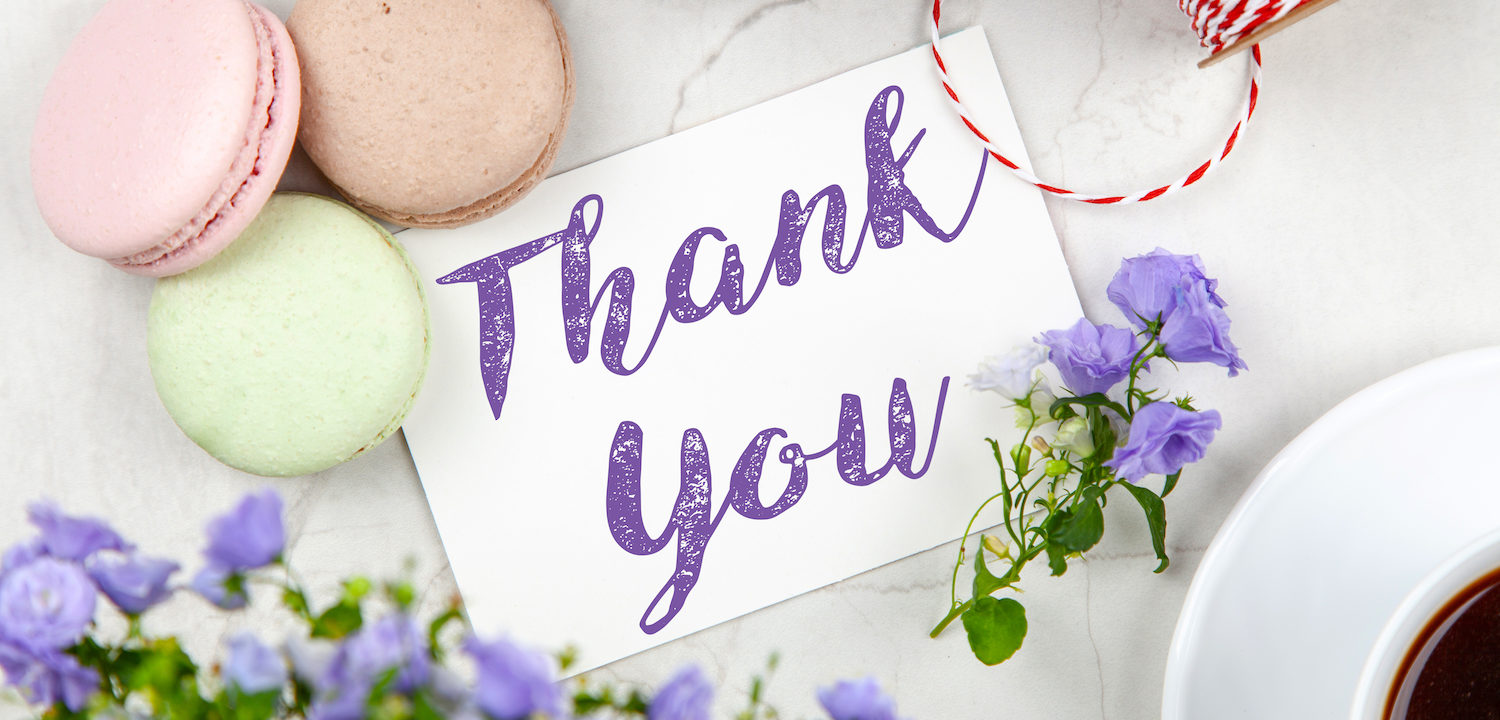